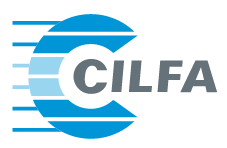 Exportaciones de insumos farmacéuticos a nivel mundial
En millones de dólares.
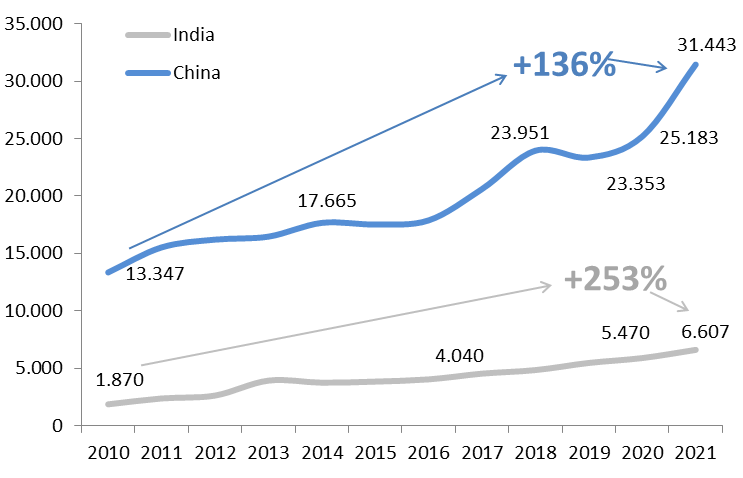 Fuente: elaboración propia en base a TradeMap.
1
[Speaker Notes: Se parte de la base de SIPA luego se filtrar todas las personerías correspondientes a Catamarca.

Se identifican todas las personas jurídicas (empresas) 

La base resultante se complementa con las empresas catamarqueñas del REDEPRO y con el listado de proveedores de Galaxy, eliminándose superposiciones.
Se parte de la base de SIPA luego se filtrar todas las personerías correspondientes a Catamarca.

Se identifican todas las personas jurídicas (empresas) 

La base resultante se complementa con las empresas catamarqueñas del REDEPRO y con el listado de proveedores de Galaxy, eliminándose superposiciones.]
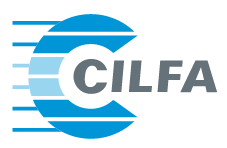 Importaciones de Latinoamérica de insumos farmacéuticos
En millones de dólares.
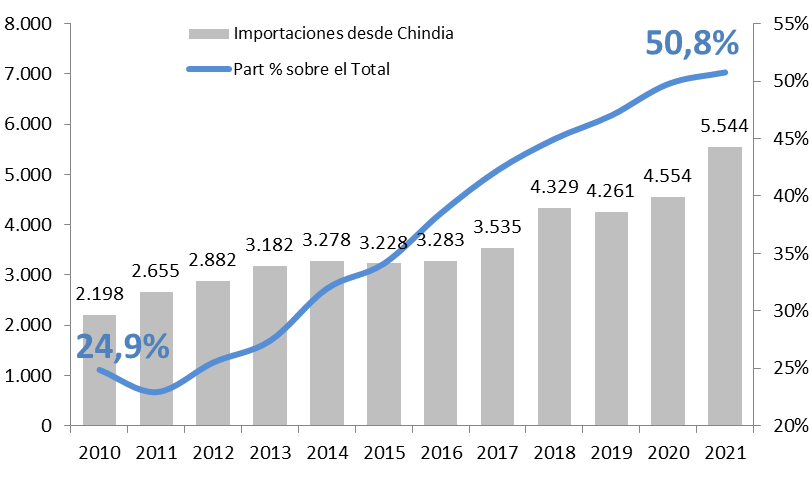 Fuente: elaboración propia en base a TradeMap.
1
[Speaker Notes: Se parte de la base de SIPA luego se filtrar todas las personerías correspondientes a Catamarca.

Se identifican todas las personas jurídicas (empresas) 

La base resultante se complementa con las empresas catamarqueñas del REDEPRO y con el listado de proveedores de Galaxy, eliminándose superposiciones.
Se parte de la base de SIPA luego se filtrar todas las personerías correspondientes a Catamarca.

Se identifican todas las personas jurídicas (empresas) 

La base resultante se complementa con las empresas catamarqueñas del REDEPRO y con el listado de proveedores de Galaxy, eliminándose superposiciones.]